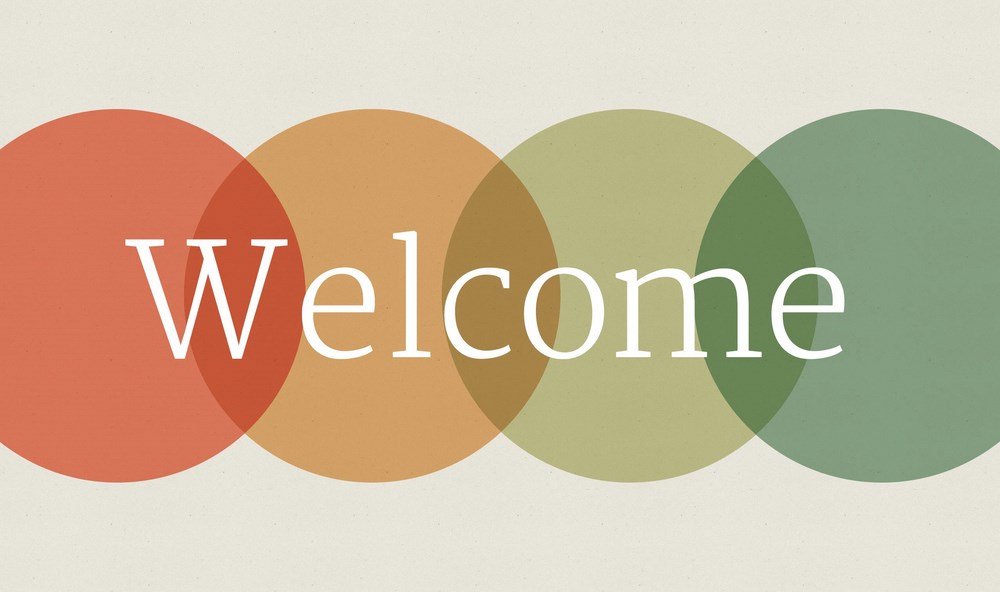 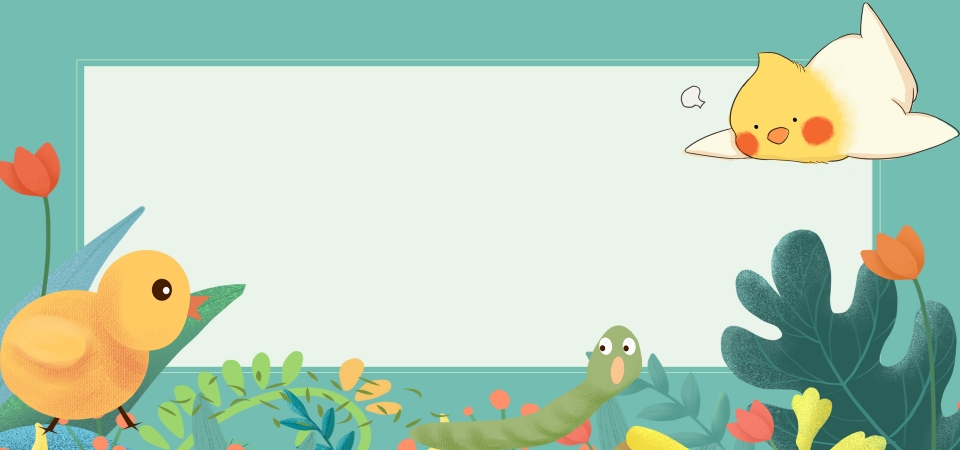 Noughts and crosses
swimming pools
library
2000
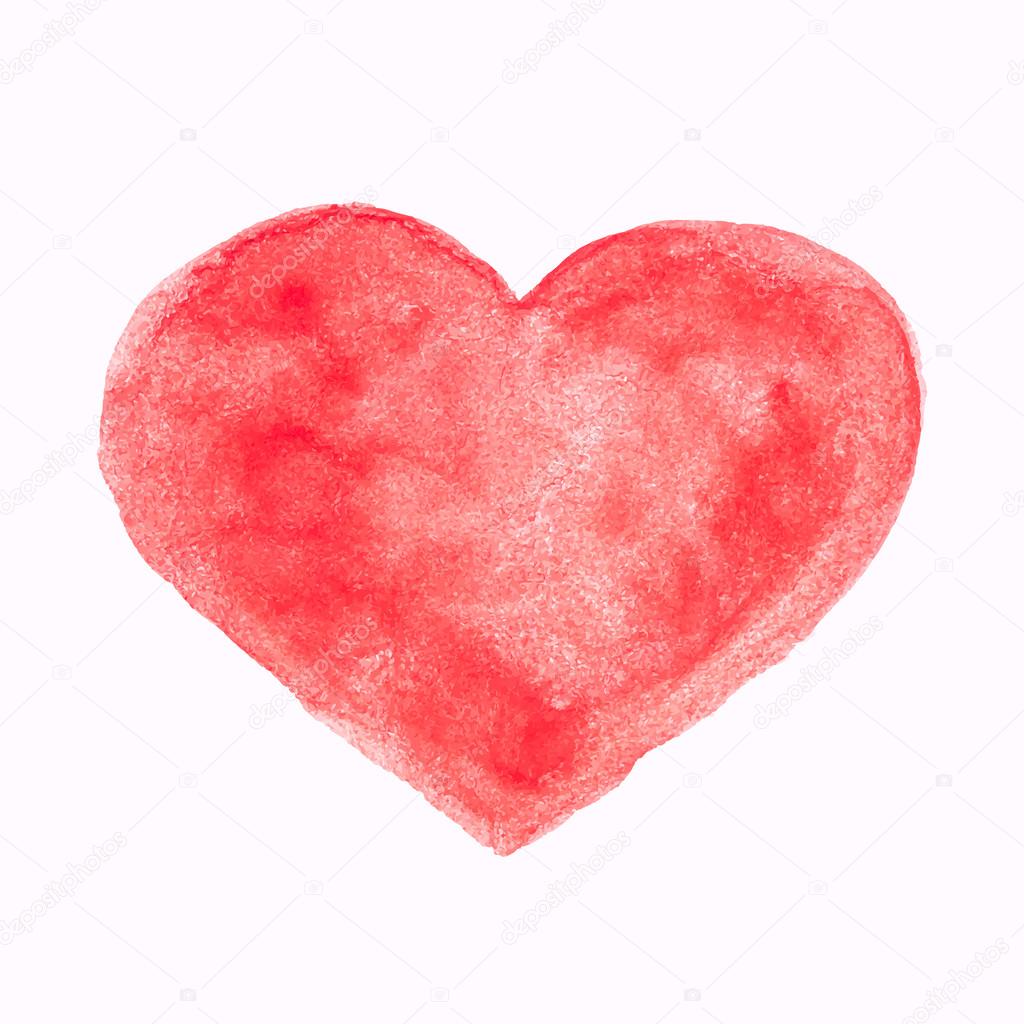 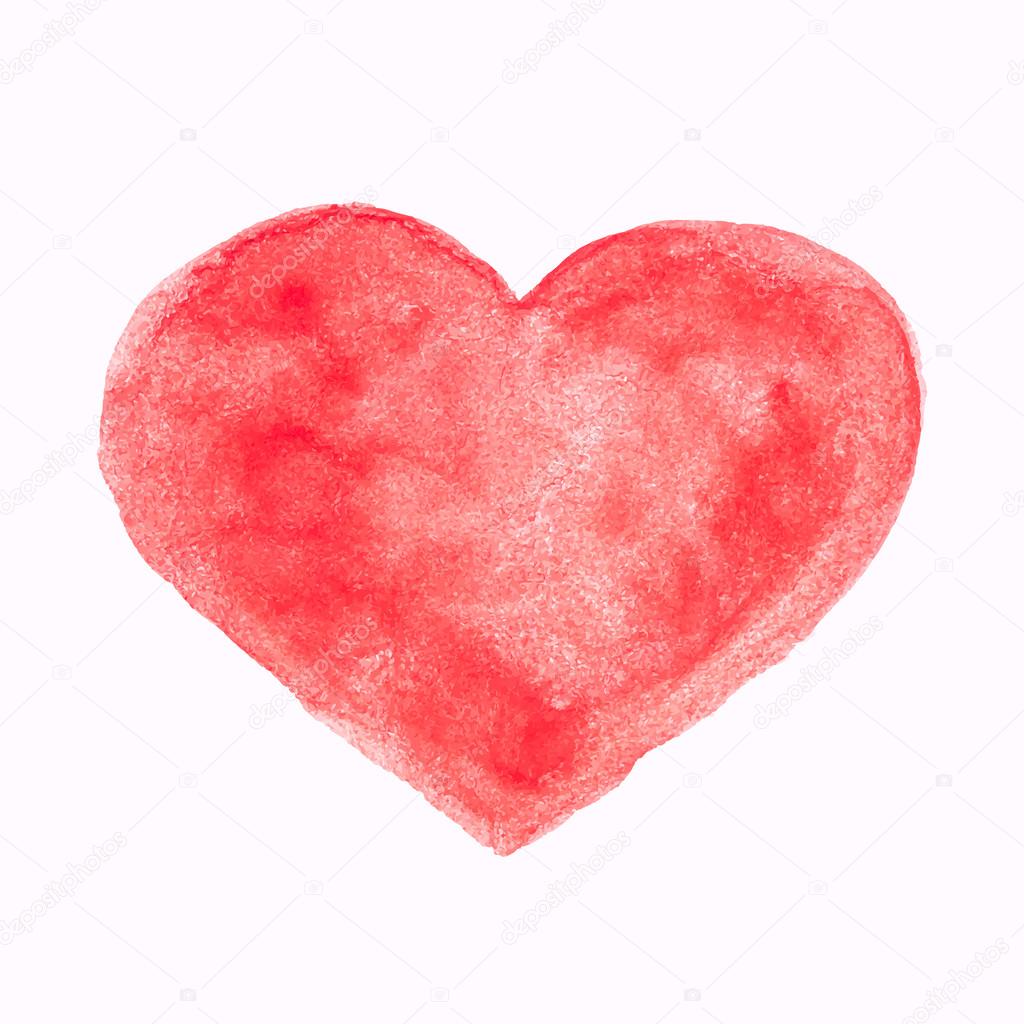 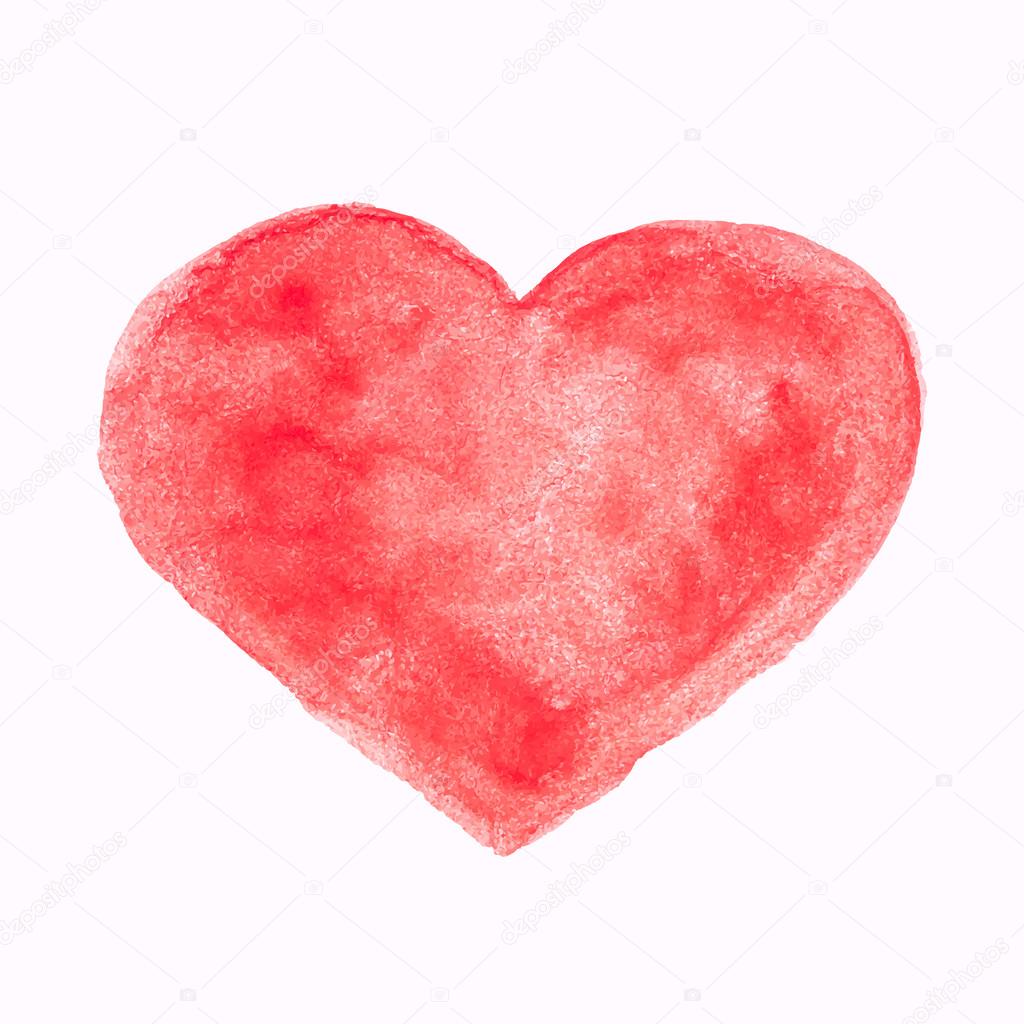 climbing wall
250
school
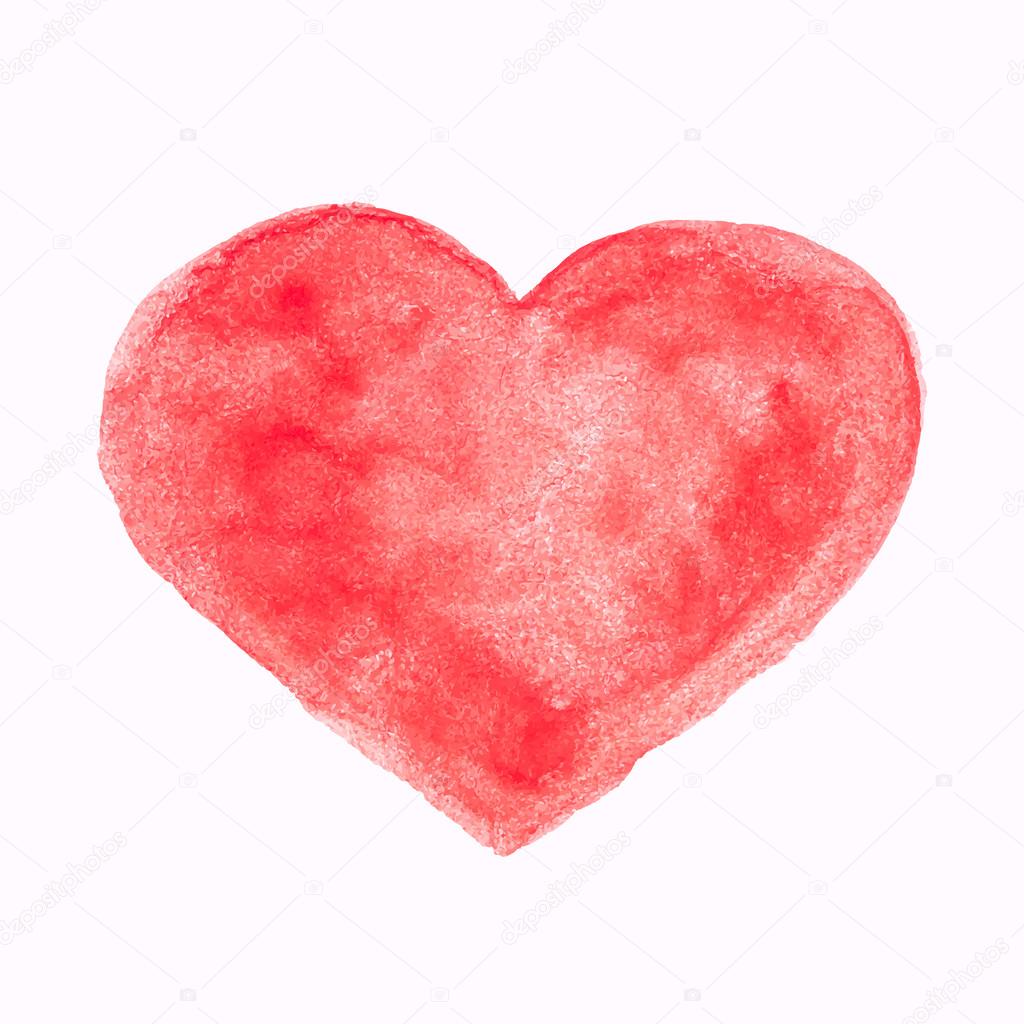 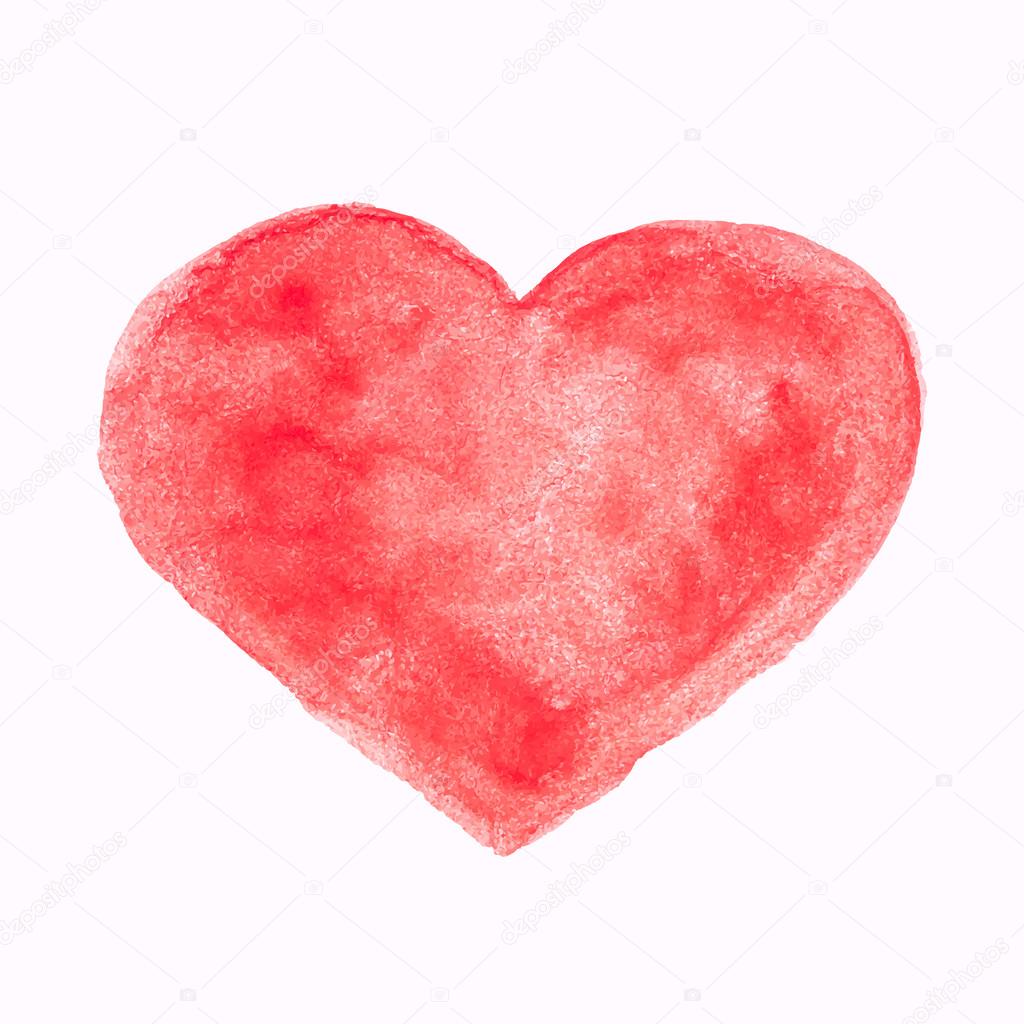 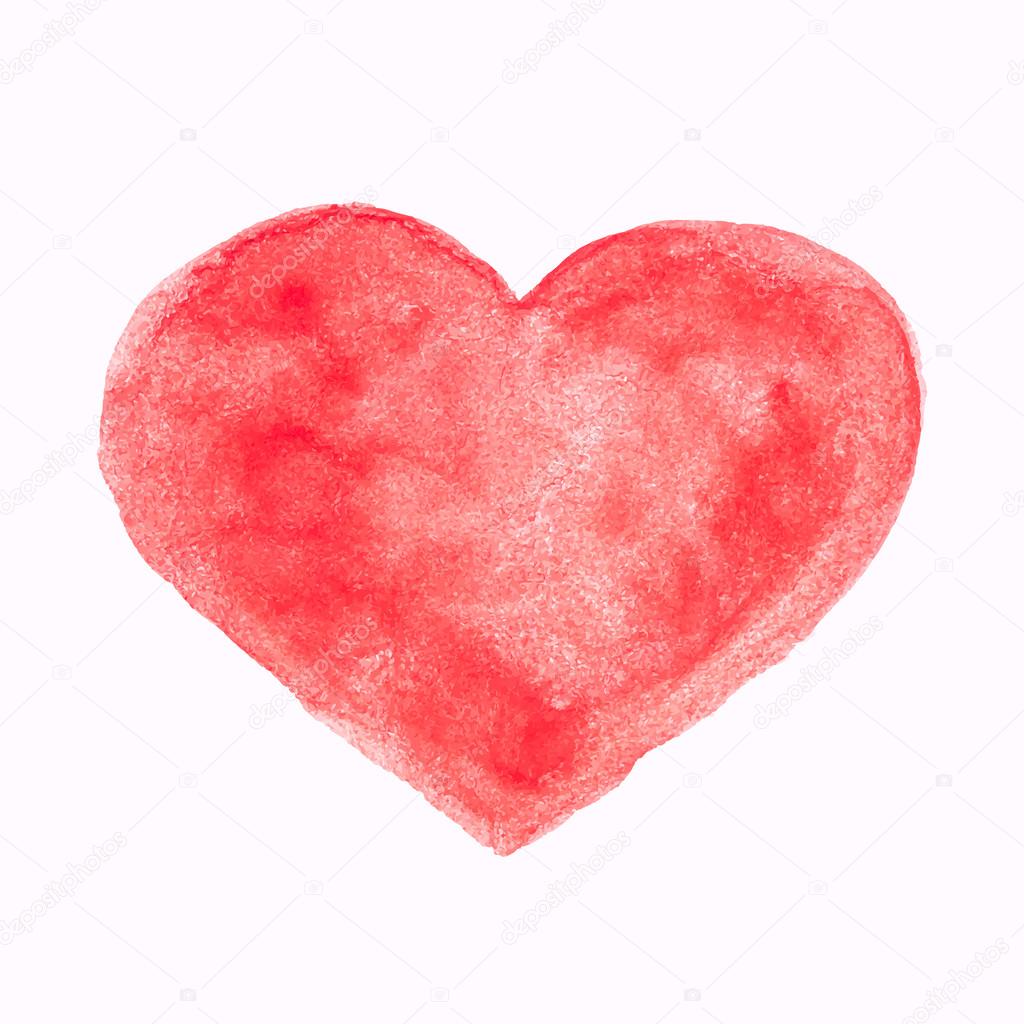 park
20
6360
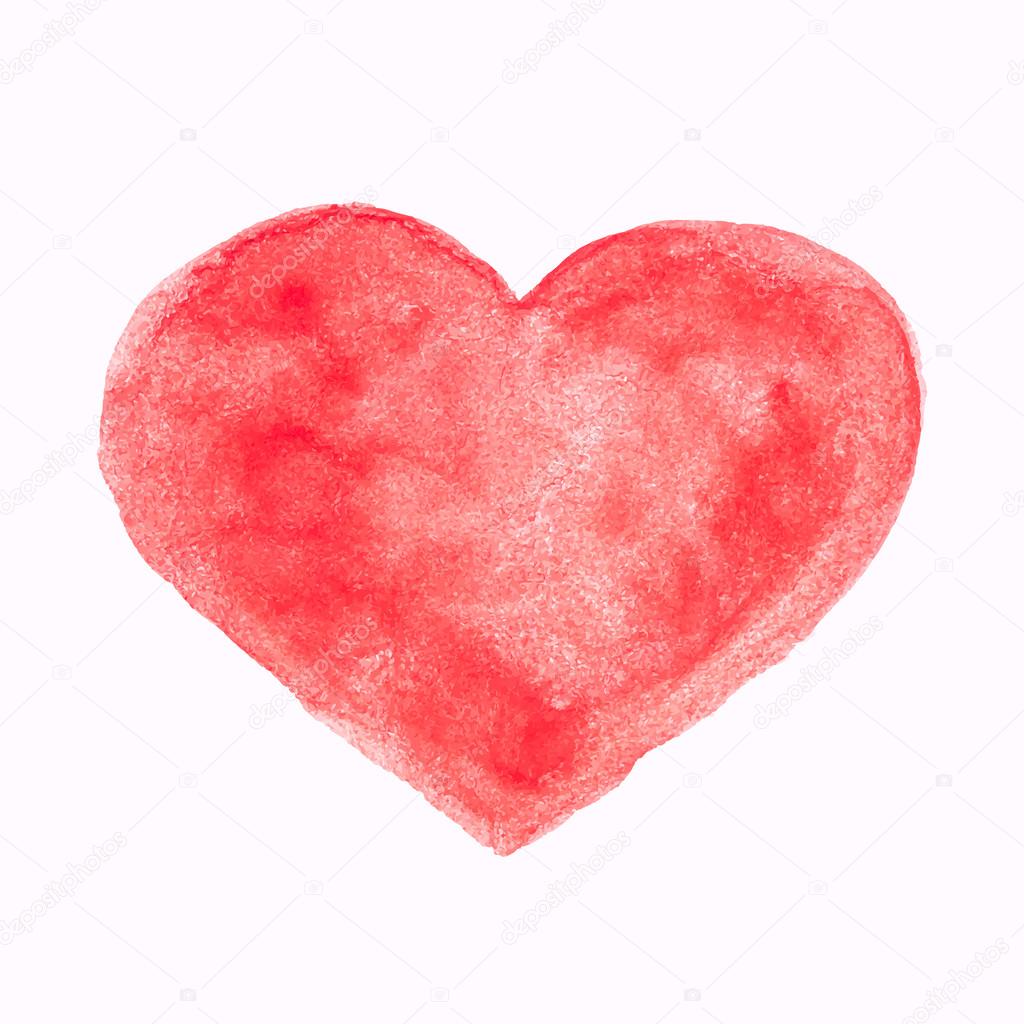 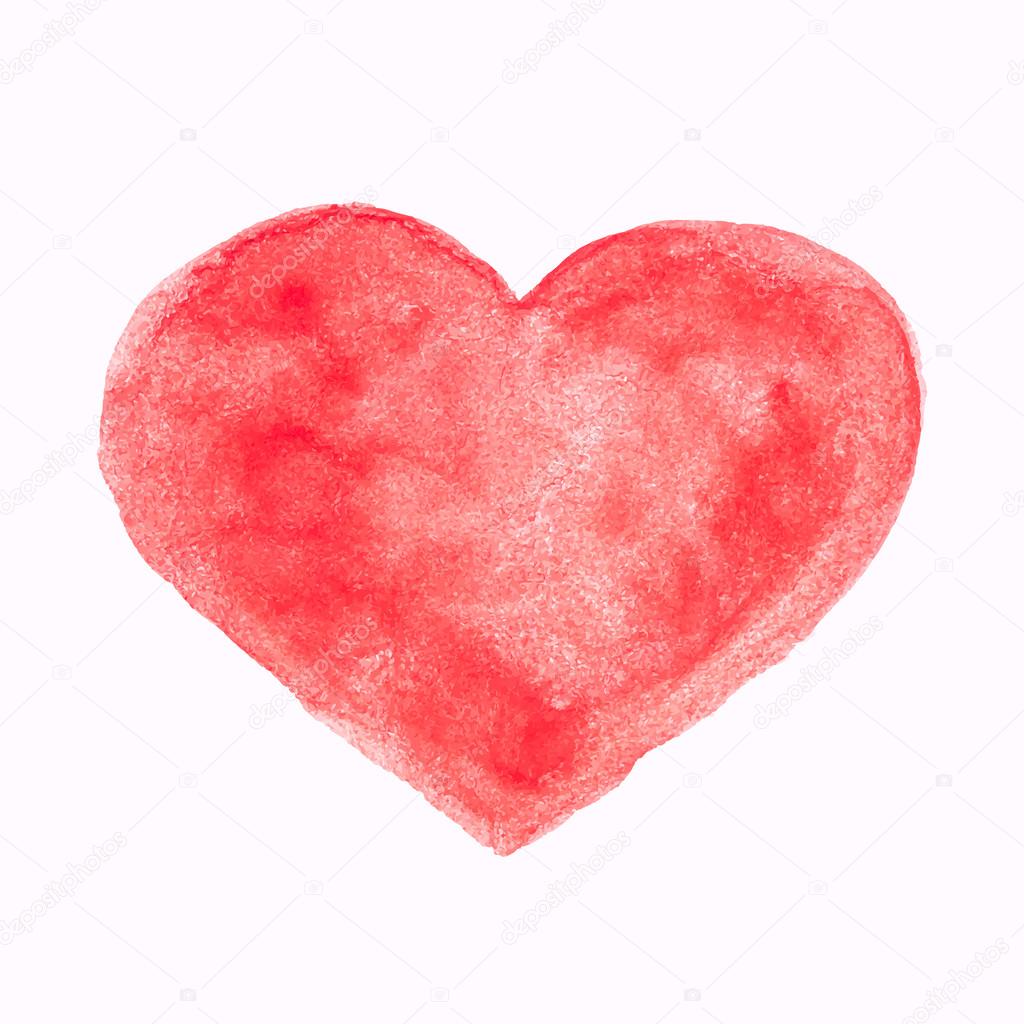 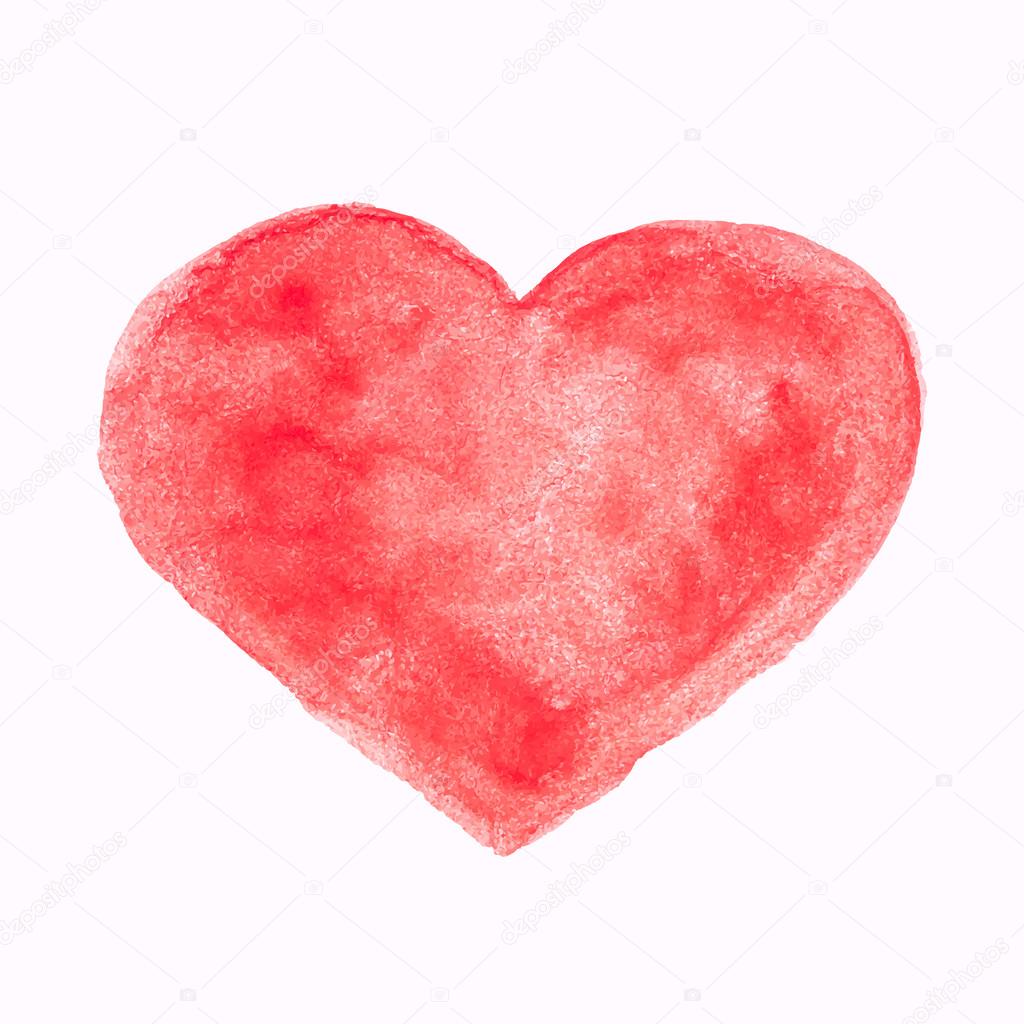 UNIT 1
TOWNS AND CITIES
Lesson 3: language focus
Complete the questions. Then choose the correct answers.
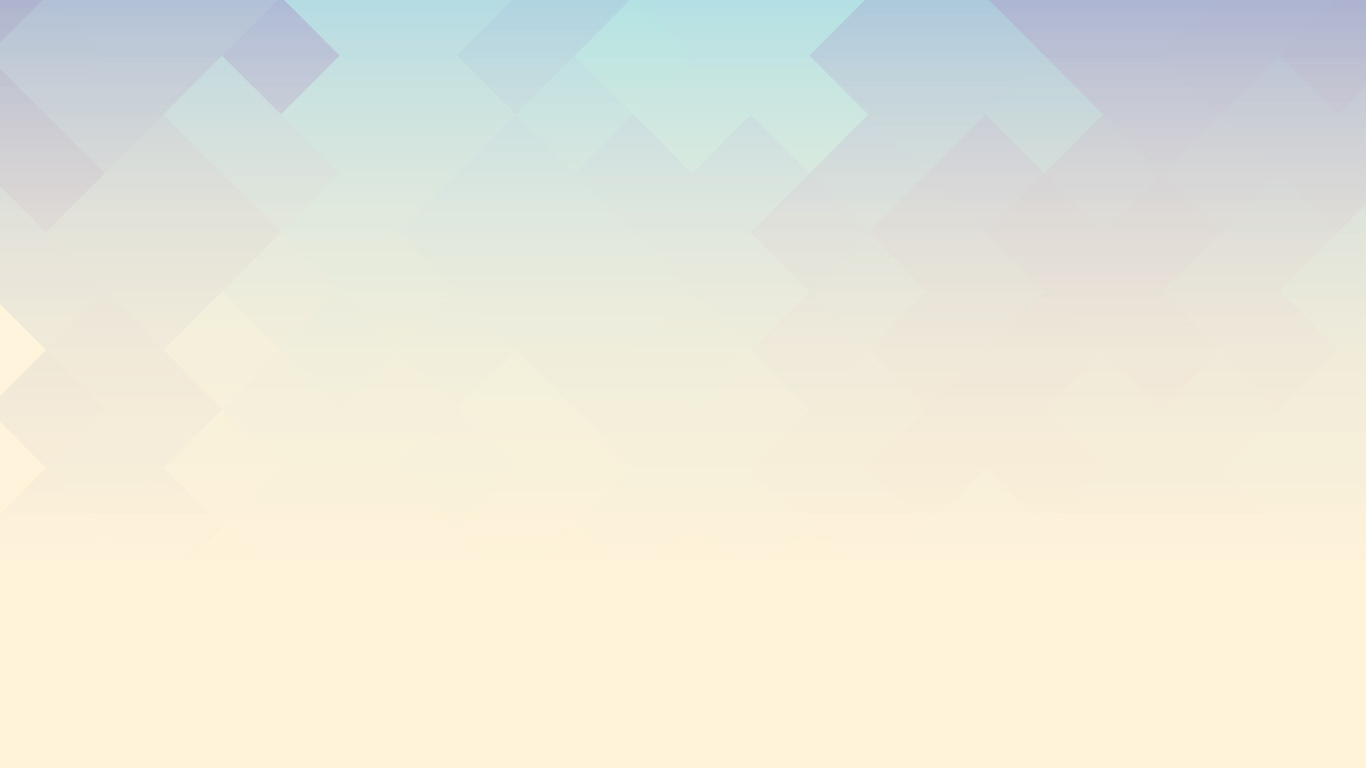 Is
1) ______ there a school on the ship?
B. No, there isn’t.
A. Yes, there is.
Are
2) ______there any swimming pools?
B. No, there aren’t.
A. Yes, there are.
are
3) How many cafés and restaurants _____ there on the ship?
B. There are twenty.
A. Yes, there are.
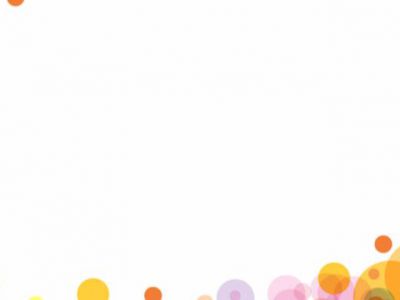 THERE IS (= There’s)
(+) :
Ex: There is a pen on the desk.
(-) :
Ex: There is not a buffalo in the rice field.
(= isn’t)
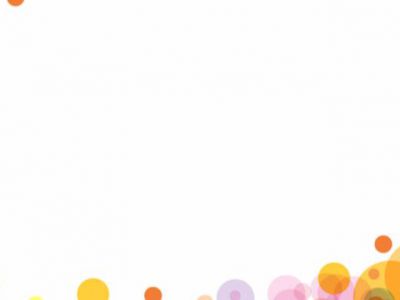 (?) :
 Yes, there is. / No, there isn’t.
Ex: Is there an eraser in your school bag?
No, there is not.
2) THERE ARE (= There’re)
(+) :
Ex: There are three apples in the picnic basket.
(-) :
Ex: There are not any books on the desk.
( = there aren’t)
(?) :
 Yes, there are. / No, there aren’t.
Ex: Are there any swimming pools on the ship?
 Yes, there are.
Ex: How many chefs are there on the ship? 
        There are 50 chefs.
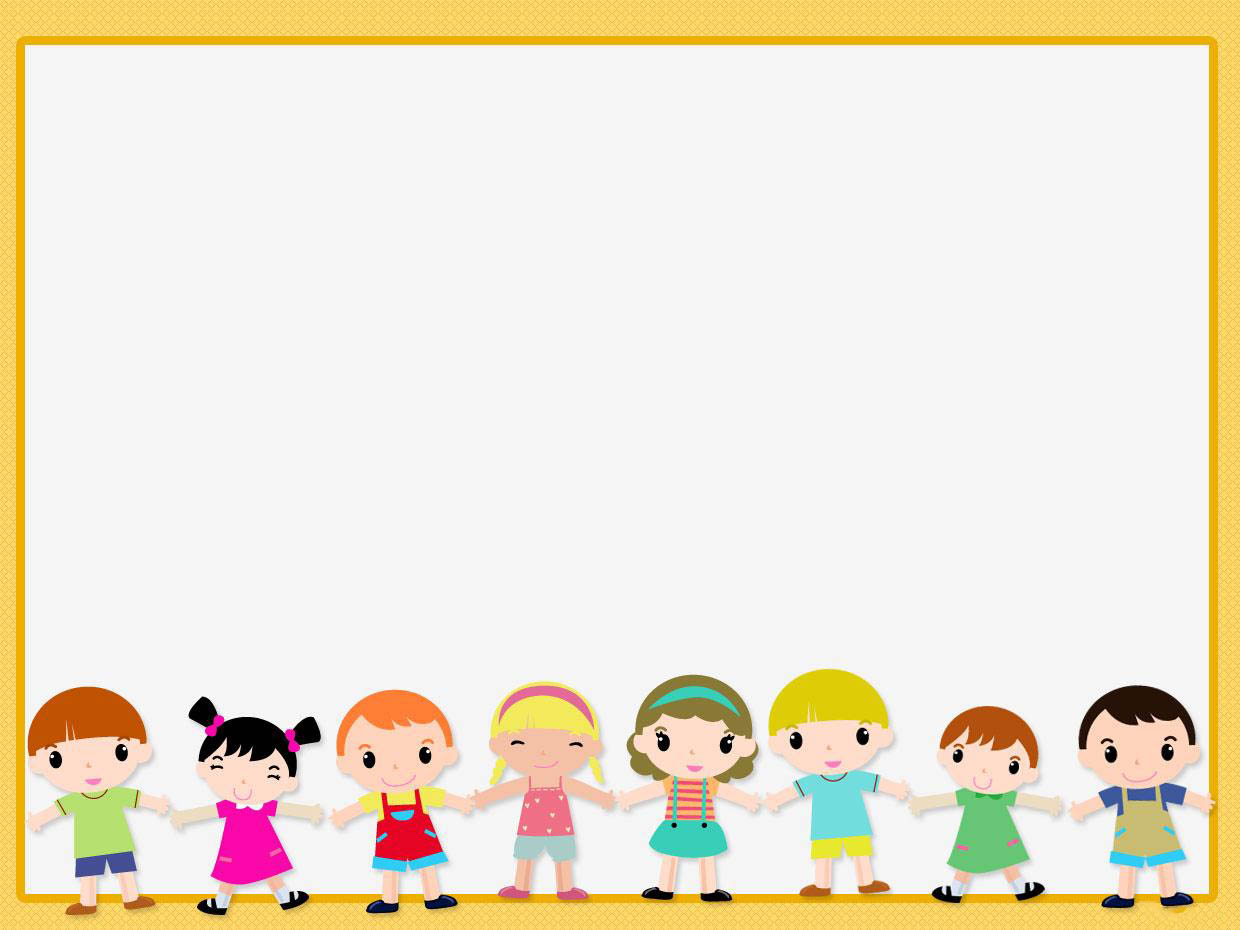 Choose the correct words in the Rules.
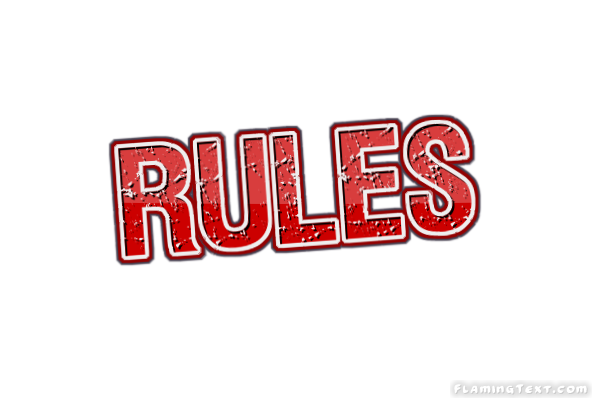 1. We use                    in questions.
some /
any
2. We use Yes, there is and No, there isn’t with
singular nouns
/
plural nouns.
3. We use Yes, there are and No, there aren’t with
singular nouns /
plural nouns
plural nouns
.
.
4. We use How many … ? with
singular nouns /
plural nouns.
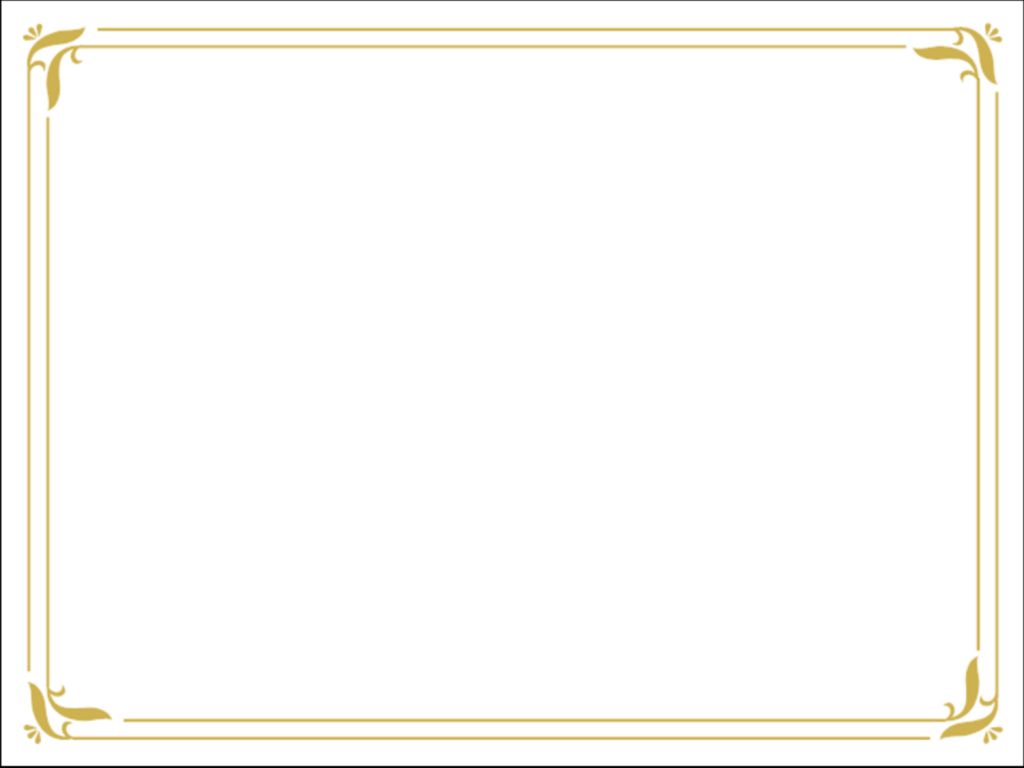 Complete the questions with IS THERE … ? , ARE THERE … ? and HOW MANY … ?.
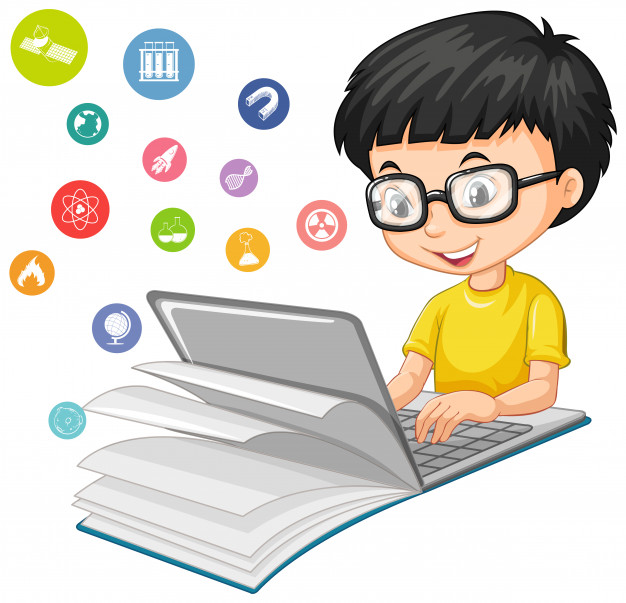 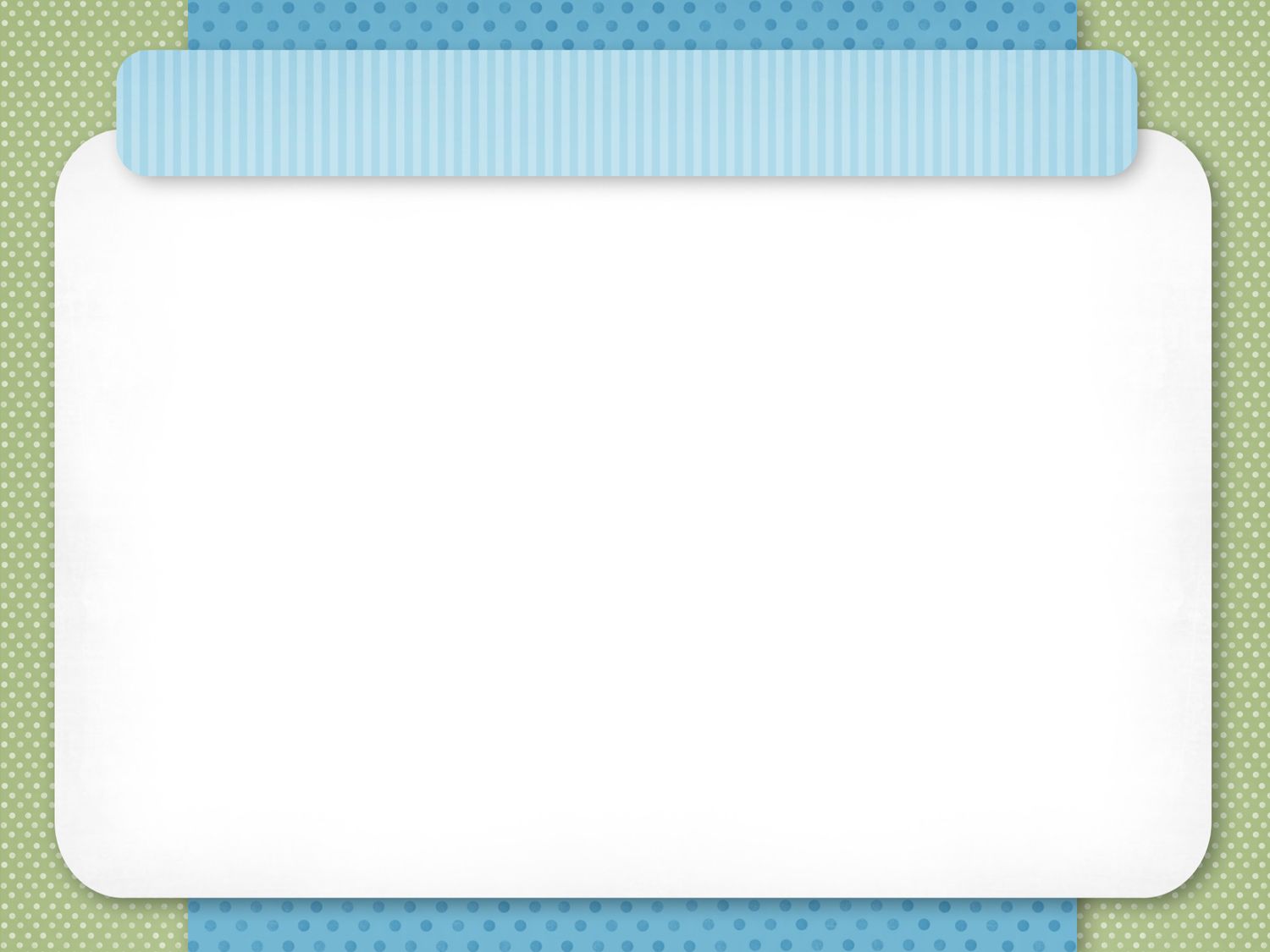 Are there
1) ___________any trees in your town or city?
Is there
2) __________ a park or a sports centre?
How many
3) _____________ swimming pools are there?
Are there
4) ____________ any exciting places for young people?
How many
5) _____________ people live in your town?
DEFINITE AND ZERO ARTICLE
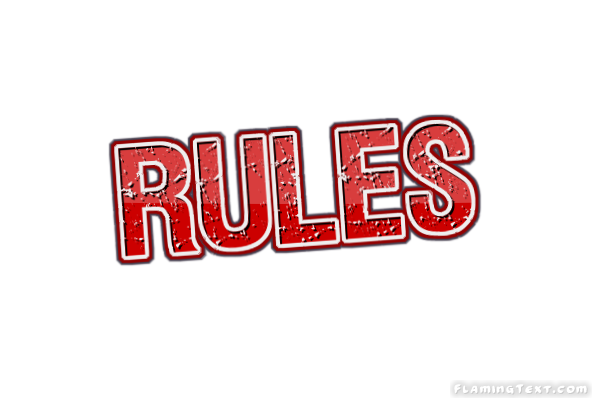 We use “the” to talk about a particular thing.
We use “zero article” to talk about things in general.
Complete the sentences with the or ⏀.
the
1) There are a lot of things to do on ______ cruise ship.
the
2) I go running in _______ park near my house.
⏀
3) I think _______ climbing is an exciting sport.
⏀
4) My dad likes cooking _______ food.
the
5) There are lots of boats at ________ Cai Rang floating market.
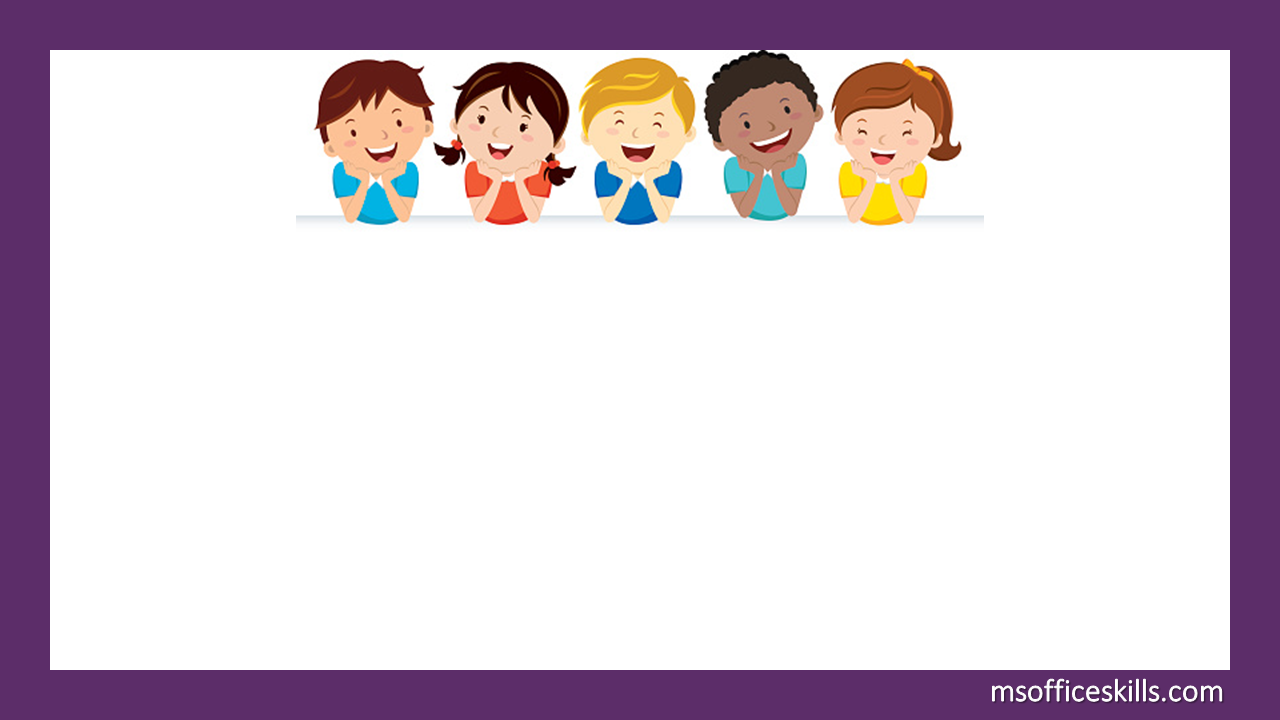 “I WANT TO BE A DESIGNER”
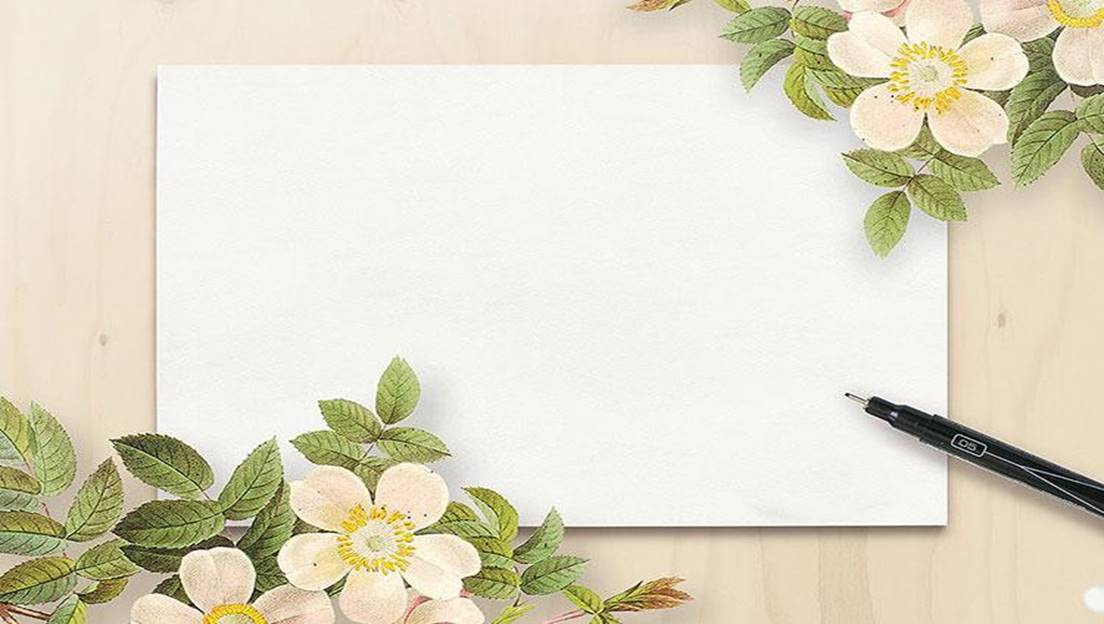 Let’s design your dream amusement park.
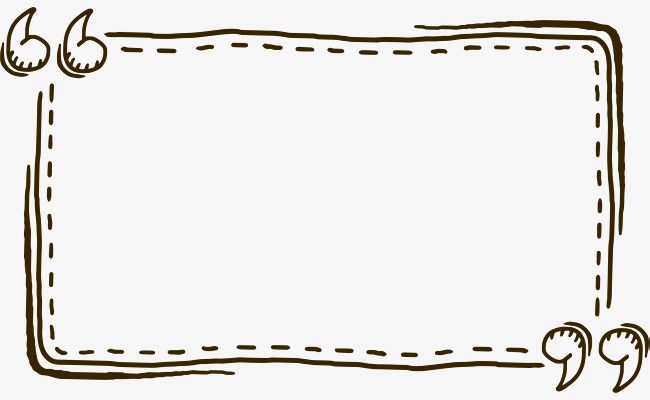 Homework
- Learn by heart all structures.
- Write a description of your amusement park. Use the preposition in the Starter Unit.
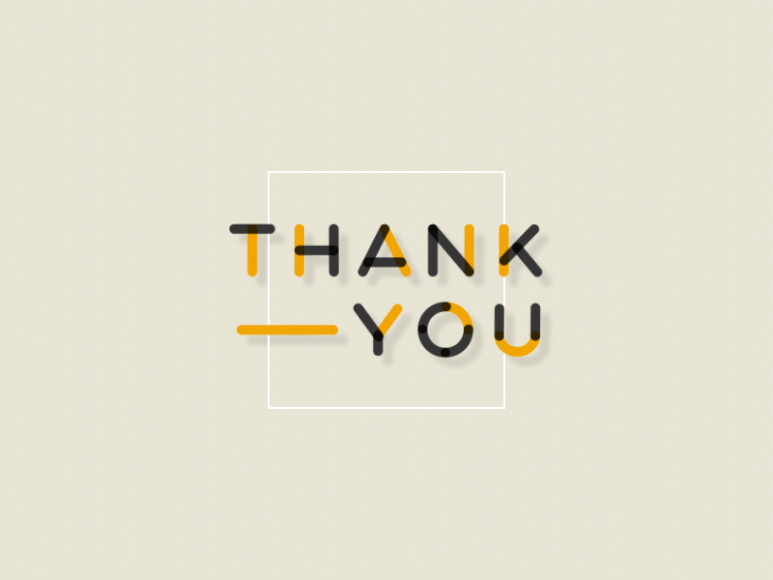